FS_ATSSS_Ph3, ATSSS_Ph3 Status Report
Apostolis Salkintzis
Lenovo
FS_ATSSS_Ph3, ATSSS_Ph3 status after SA2#154
The study was completed in Oct. 2022 and TR 23.700-53 is provided for Approval
Normative work not started as no TUs allocated during SA2#154
Progress since SA#97-e:
The study was fully completed (6 TUs requested and 6 TUs consumed)
Several solutions were updated
Evaluation and conclusions for KI#2 were completed
Conclusions for KI#3 and KI#5 were completed
The WID was revised to contain one additional objective for KI#2 (see S2-2209205)
RAN impacts and dependencies:
None
Contentious Issues:
None
FS_ATSSS_Ph3, ATSSS_Ph3 status after SA2#154
Risks
None
Focus for the Next Meeting (SA2#154 adhoc-e):
Initiate the normative work based on the conclusions in the TR and the agreed WID
Overall Plan:
100% progress on the study
SA2#149E Feb(0.5 TU): TR skeleton, scope, architectural assumptions, 4 KIs and 3 solutions agreed. 
SA2#150E Apr(1.5 TU): Solutions agreed for KI#2, KI#3, KI#5 and KI#6
SA2#151E May(1 TU): More solutions agreed for all KIs
SA2#152E Aug(2 TU): Initial evaluations and conclusions agreed for KI#3, KI#5 and KI#6; WID approval; TR for info
SA2#153E Oct(1 TU): Final evaluations and conclusions; WID updated and approved; TR for approval
0% progress on the normative work
SA2#154AH-E Jan(1.25 TU): Start the normative work and agree CRs for all KIs
SA2#155 Feb (1.25 TU): Continue and finalize the normative work
Feasible to complete the normative work according to the plan below
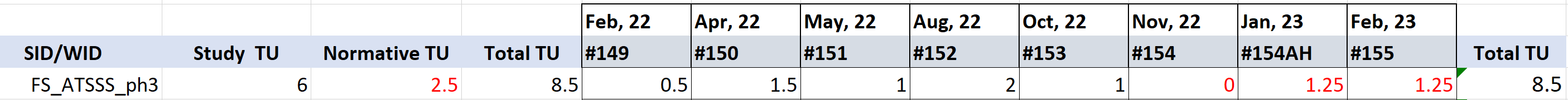